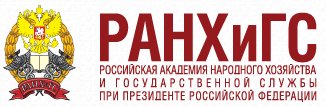 Круглый стол «Проектный метод в муниципальном управлении»
15 июня 2017 г.
Основы  политики внедрения проектного метода в государственном и муниципальном управлении
Постоленко Ирина Геннадьевна, эксперт Центра специальных программ и проектов Института «Высшая школа государственного управления» РАНХиГС при Президенте РФ, руководитель проектных работ на Программах подготовки высшего, базового и перспективного уровня резерва управленческих кадров (2013-2016 гг) под патронажем Президента РФ и Правительства РФ
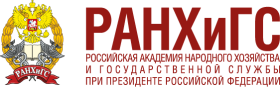 Модели современного государственного управления
Усилия по оптимизации административных процессов в системе госуправления должны отвечать нескольким (иногда даже противоречивым) принципам
Мультимодальная модель государственного и муниципального управления
РАНХиГС 2015
2
[Speaker Notes: •	Процедурная модель (модель «рациональной бюрократии») Окончательно сложилась на стыке госуправления и индустриального менеджмента к середине – концу ХХ в. Переход к модели закончен в странах ОЭСР к 1980-м годам. Основными чертами являются четкое разделение функций между органами и уровнями власти и четкая иерархия; явно прописанные правила и процедуры работы; развитая правовая культура и правовая дисциплина; меритократический отбор и продвижение кадров; создание корпуса государственных служащих с пожизненными гарантиями карьеры, стабильной̆ оплаты, социальных благ, престижа. Теоретические основы модели были описаны в классических работах М. Вебера и В. Вильсона. 
•	Проектно-целевая модель (New Public Management). Активно развивается с начала 1980-х на основе переноса опыта из бизнеса с целью «дебюрократизации» управления и дерегулирования экономики, с одновременным снижением себестоимости и повышением качества госуслуг для граждан и бизнеса. Среди наиболее влиятельных авторов можно особенно отметить К. Худа и Д. Осборна. Критика излишней̆ регламентации экономической̆ деятельности, внимание к эффективности расходования средств на функционирование государственного аппарата, фокус на достижение конкретных целевых показателей̆ и бюджетирование, ориентированное на результат. 
•	Модель участия (New Governance) начинает формироваться на рубеже XX – XXI веков в условиях нарастающей̆ критической̆ оценки результатов применения проектно-целевой модели. В рамках этого подхода вовлечение в процесс принятия решений максимально широкого круга негосударственных субъектов рассматривается как важный̆ фактор обеспечения качества принимаемых решений и их успешной̆ реализации. Акцент на систему обратных связей̆ и взаимодействие граждан, бизнес-структур и НКО с государственными органами. Особое внимание уделяется фазе реализации (имплементации) принятых решений, с учётом реакции заинтересованных субъектов. Широкое распространение получают методы краудсорсинга, общественной̆ экспертизы и иные формы «демократии участия».]
Анализ ситуации
Внедрение модели New Public Management и элементов New Governance шло на базе функциональной структуры и не было ориентировано на оптимизацию административных процессов
Отсутствие целеполагания, объективных критериев эффективности управления вело к искажению обратной связи, оценка качества имела либо несистематический, либо формальный характер
Ориентиры и цели долгосрочного развития не ставились или ставились формально
Порождались неразрешимые проблемы межведомственного взаимодействия
Система, механизмы и инструменты государственного управления деградировали до уровня текущих задач (поручения, совещания и мероприятия)
Сложившаяся конфигурация государственного аппарата не приспособлена для решения стратегических задач
Результаты реформ не соответствовали первоначальным ожиданиям
Ведутся экспертные и позиционные дискуссии о государственном управлении https://forumspb.com/ru/2017/sections/68/materials/351/sessions/1785#keyfacts 
создан Президиум Совета при Президенте Российской Федерации по стратегическому развитию и приоритетным проектам. Проектный офис Правительстваhttp://government.ru/department/361/events/
Стратегический контур управления(целеполагание)
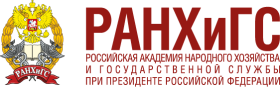 Процессная модель государственного управления
Развитие/Регуляторная деятельность
Надзорная деятельность
Финансирование
Оказание государственных услуг
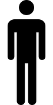 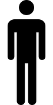 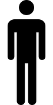 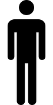 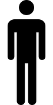 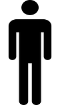 Обеспечение ресурсами
4
РАНХиГС 2015
Методы  государственного управления
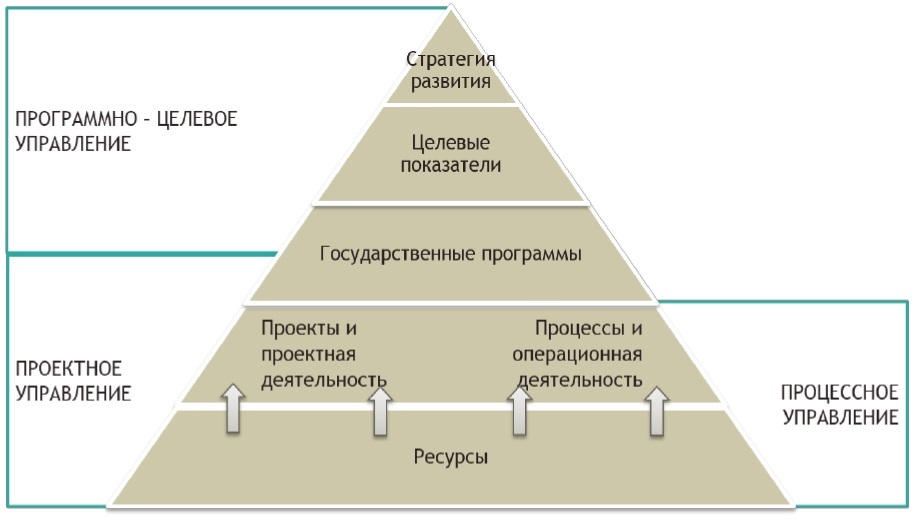 Реализация фз-172«О стратегическом планировании в Российской федерации»
Национальная предпринимательская инициатива
Национальный рейтинг состояния инвестиционного климата в субъектах российской федерации
Программно-целевое
управление
Целевые показатели
Правительственная комиссия по проведению административной реформы
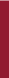 Государственные программы
Процессы и операционная деятельность
Проекты и проектная деятельность
1
1
Проектное управление
1
1
Процессное управление
Ресурсы
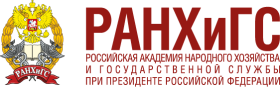 Процессный подход
Ключевыми особенностями процессного подхода являются:
Выделение и формализованное описание объектов управления в терминах свойств/параметров, являющихся предметом управления;
Формулирование результата в терминах конечного (целевого, требуемого) состояния объекта управления;
Определение содержания и последовательности необходимых изменений объекта управления, исходя из его начального (текущего) состояния и принятой стратегии (содержания и последовательности процессов);
Декомпозиция (каскадирование) процессов с формированием параллельно: 
дерева целей/задач, задающего промежуточные результаты деятельности, 
состава взаимосвязанных видов деятельности (работ), необходимых для достижения результата;
Распределение функций и полномочий по ведению деятельности и ответственности за достижение соответствующих результатов, оформление этого распределения в виде организационной структуры.
6
РАНХиГС 2016
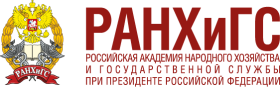 Процессы и процедуры: понятия
Оптимизация процедур в отрыве от процесса ведёт к потере смысла деятельности:
Процесс – изменение объекта управления для его приведения в целевое состояние
Процедура – последовательность/алгоритм действий для изменения объекта управления
Процесс
Объект в исходном состоянии
Объект в целевом состоянии
Процедура
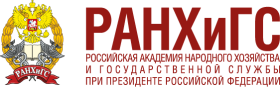 Рутинные и проектные процессы
Рутинные процессы исполняются в основном на низовом уровне,
проектные – на верхних и средних уровнях
8
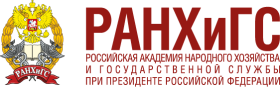 Рутинные и проектные процессы: примеры
Рутинные процессы сосредоточены в сфере госуслуг, надзора, материально-технического и кадрового обеспечения государственного управления
Проектные процессы составляют ядро деятельности по повышению эффективности (развитию) госуправления, и играют важную роль в контуре долго- и среднесрочного управления социально-экономическим развитием.
РАНХиГС 2016
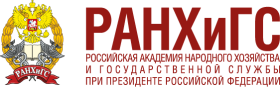 3 блока реформы государственного управления
Создание системы развития госуправления по проектному принципу
Усиление проектных процессов в сфере разработки политики
Выделение и оптимизация рутинных процессов на низовом уровне
РАНХиГС 2016
10
Модели внедрения проектного управления в регионах
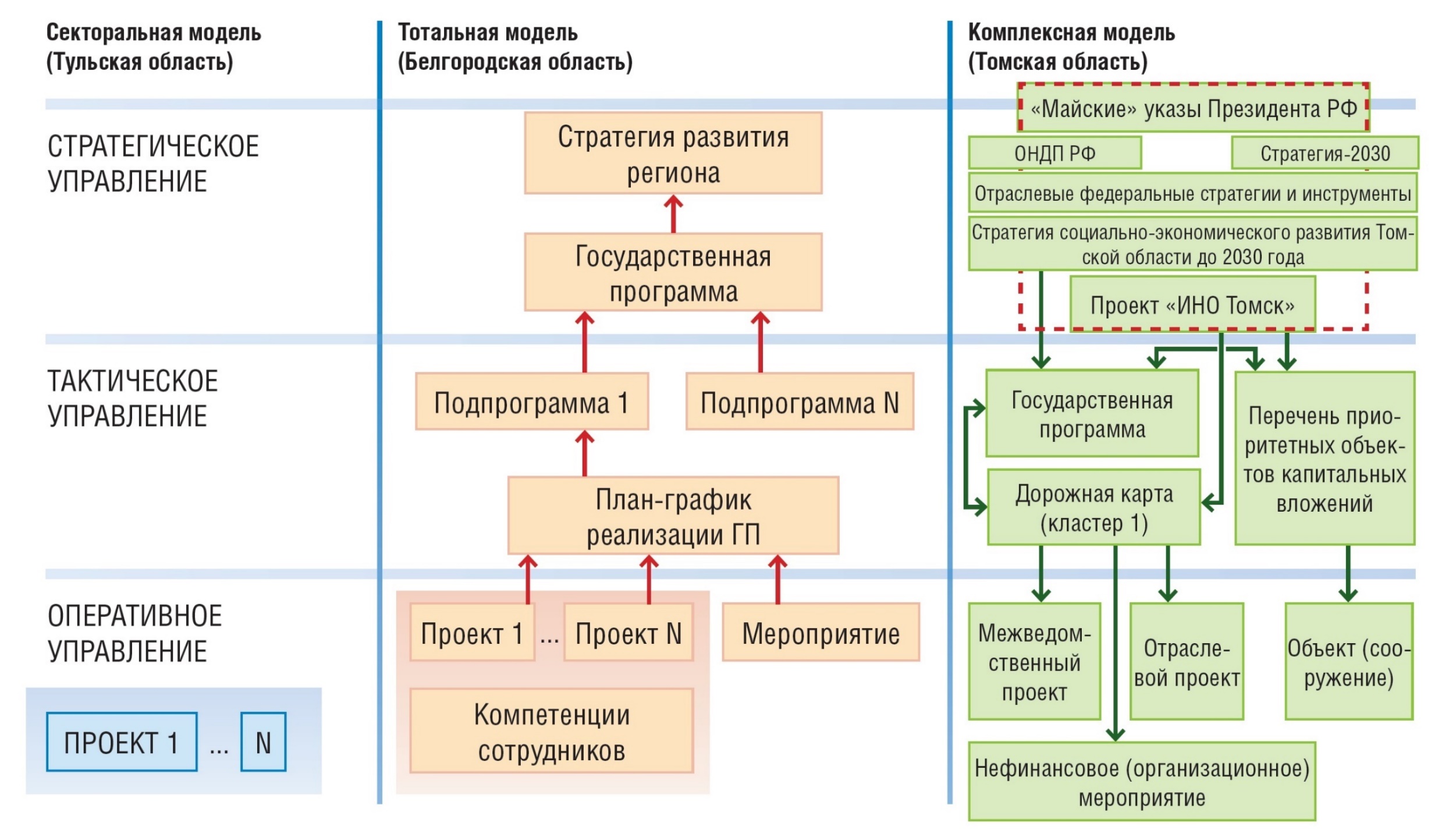 РАНХиГС, БРУКМ  2016
Алгоритм внедрения проектного управления в регионах
Определить и структурировать объект управления (модель внедрения)
1
сегментальная модель(Тульская область)
тотальная модель (Белгородская область)
комплексная модель (Томская область)
Определение ОИВ, отвечающего за внедрение системы проектного управления, назначение ответственного лица
Формирование рабочей группы на федеральном уровне
2
Создание проектного комитета
Создание экспертных комиссий
Создание регионального проектного офиса
Создание проектного офиса
Создание проектного офиса/назначение ответственного лица
3
4
Формирование нормативной базы
Формирование нормативной базы
Формирование нормативной базы
5
Разработка и внедрение АИС
Разработка и внедрение АИС
6
Обучение сотрудников
Обучение сотрудников
Пилотная реализация проекта:
разработка Концепции, дорожных карт, приоритезация проектов
приведение бюджета и региональных ГП в соответствие с Концепцией
увязка Концепции с федеральным бюджетом, стратегиями, планированием участников
формализация основных параметров
выполнение работ, контроль, актуализация
приемка результатов и оценка эффективности
Пилотная реализация проекта:
коллегиальное принятие решения о реализации
формализация основных параметров
выполнение работ, контроль, актуализация
приемка результатов и закрытие
вознаграждение команды
Пилотная реализация проекта:
единоличное принятие решения о реализации
формализация основных параметров
выполнение работ, контроль, актуализация
приемка результатов и закрытие
7
8
Анализ ситуации и корректирующие действия на основе возникших проблем и рисков
РАНХиГС, ПРУК  2016
Вопросы к экспертам
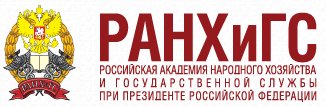 Круглый стол «Проектный метод в муниципальном управлении»
15 июня  2017 г.
Спасибо за внимание!
Постоленко Ирина Геннадьевна, эксперт Центра специальных программ и проектов Института «Высшая школа государственного управления» РАНХиГС при Президенте РФ, руководитель проектных работ на Программах подготовки высшего, базового и перспективного уровня резерва управленческих кадров под патронажем Президента РФ и Правительства РФ